ME LISTENING TO
MY FRIENDS PLAYLIST
WHEN YOUR FAVORITE SONG COMES ON
AND ALL YOUR STRESS MAGICALLY DISAPPEARS
WHEN YOU LISTEN TO SAD MUSIC
AND START QUESTIONING
ALL LIFE DECISIONS
WHEN YOUR LISTENING
TO MUSIC
AND YOU START IMAGINING YOUR OWN MUSIC VIDEO
MUSIC WILL HELP ME FOCUS
ME AFTER 30 SECONDS INTO THE SONG
RESOURCE PAGE
Use these design resources in your Canva Presentation.
Colors
Fonts
This presentation template
uses the following free fonts:
#000000
#FFFFFF
TITLES:
ANTON


BODY COPY:
ANTON
You can find these fonts online too.
Design Elements
CREDITS
This presentation template is free for everyone to use
thanks to the following:
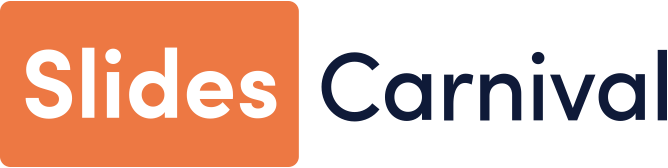 for the presentation template
Pexels, Pixabay
for the photos
HAPPY DESIGNING!